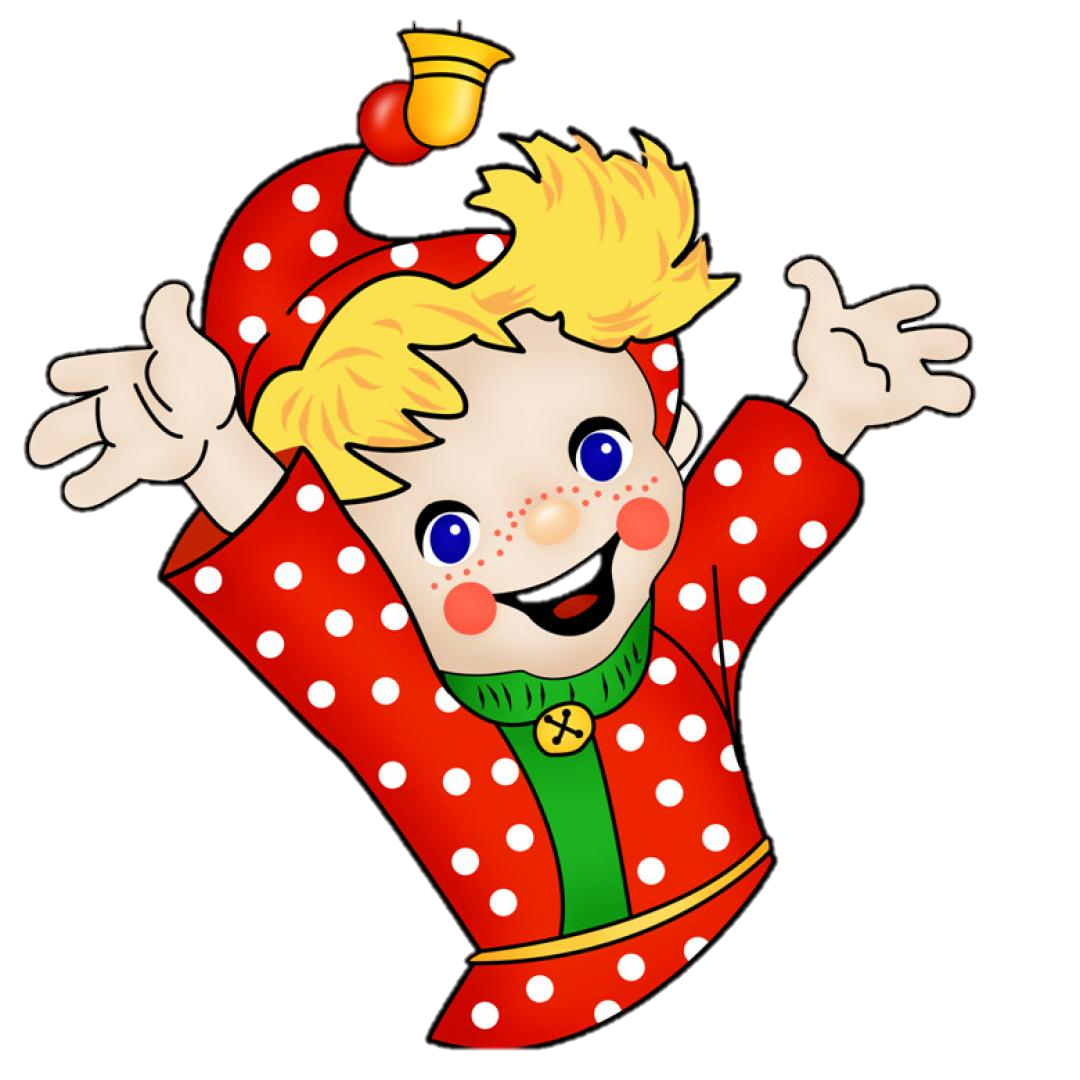 Коммуникативная студия «В гостях у сказки»
воспитатель 
подготовительной группы детей с ТНРРодионова Н.И.
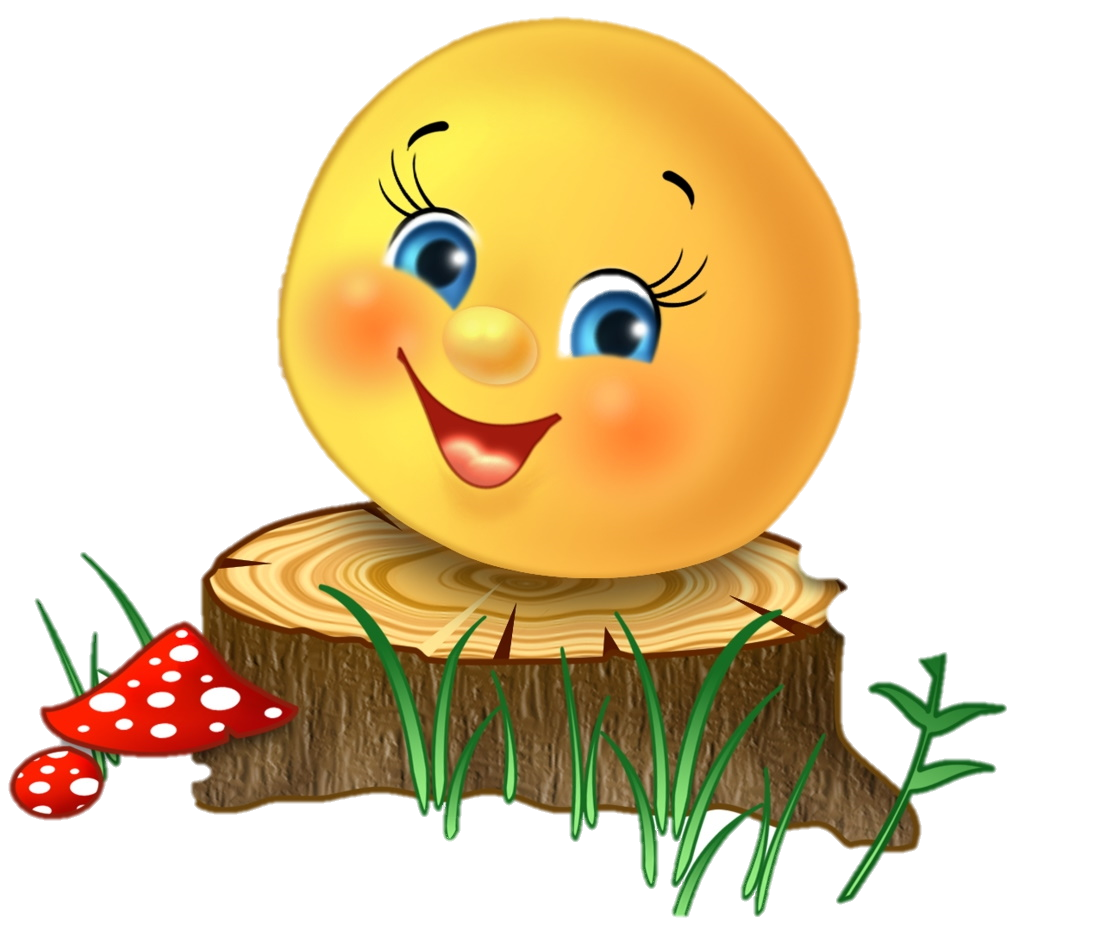 Цель и задачи студии
Цель: активное вовлечение родителей в творческий процесс развития театрализованной деятельности.

Задачи: заинтересовать родителей перспективами развития театрализованной деятельности, вовлечение их в жизнь детского сада, сделать их союзниками.
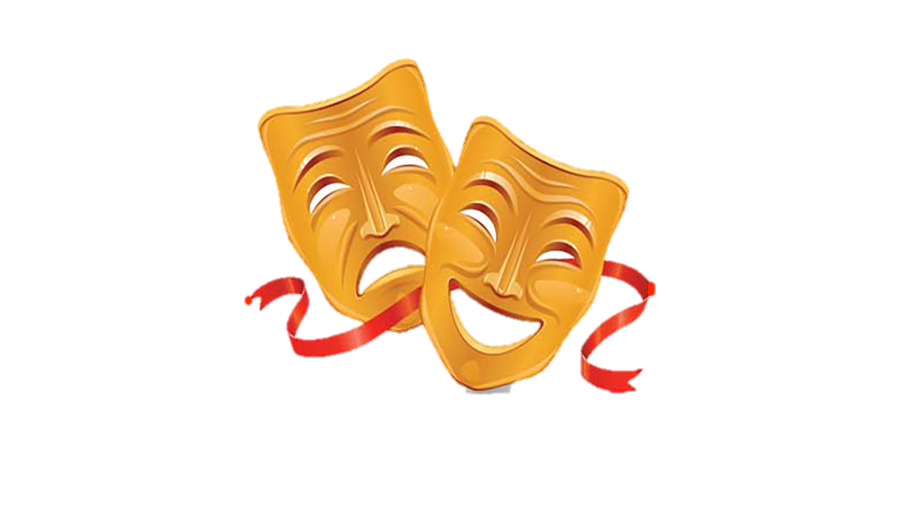 Этапы работы
Изучение возможности семьи и детского сада в контексте театрализованной деятельности;
Ознакомление родителей с идеей сотрудничества, согласованность и обсуждение мест и время проведения, оформление предметной среды;
Развитие взаимодействия семьи и сада, путем создания условий для творческой активности детей в театрализованной деятельности и обеспечения взаимодействия с другими видами деятельности в едином педагогическом процессе;
Самостоятельная реализация творческих семейных проектов, основанная на принципах уважения, доверия, открытости всех участников процесса взаимодействия в театрализованной деятельности;
Педагогическое просвещение родителей по развитию речи через театрализованную деятельность
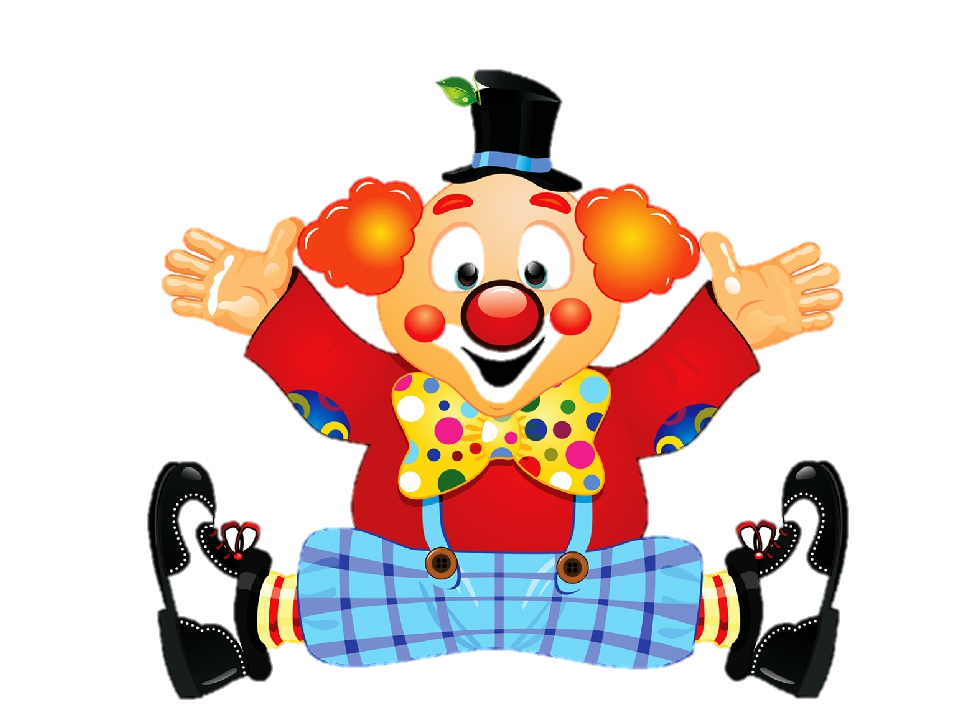 Формы работы с родителями
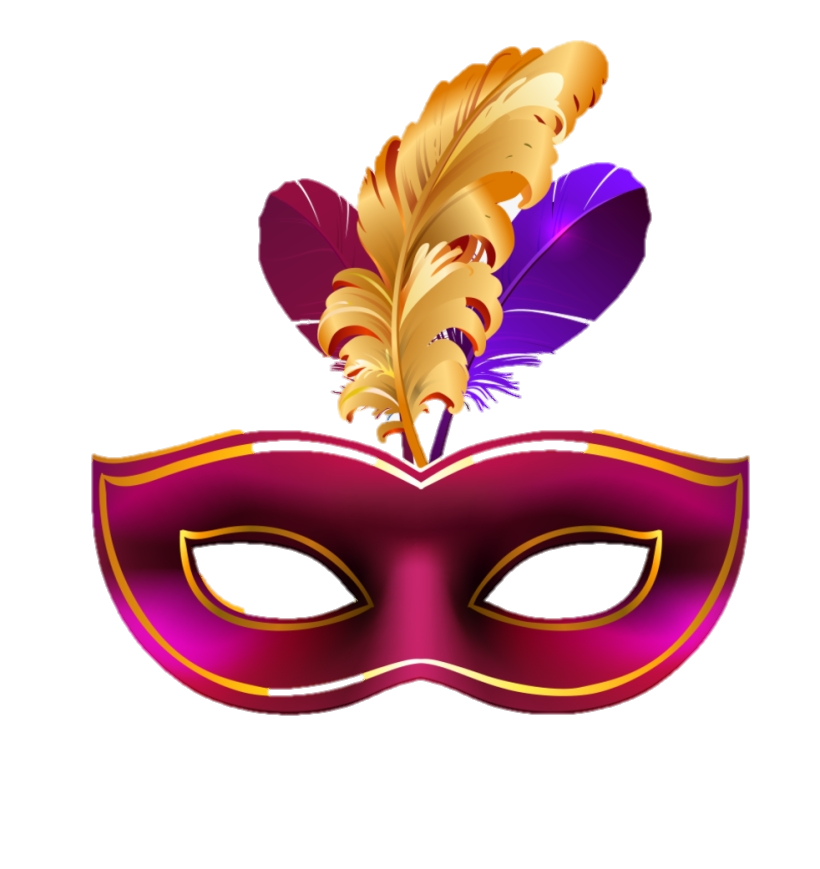 Консультации. Беседы; 
Совместная работа по подготовке театрализованного представления; 
Заучивание ролей; 
Постановка театра родителей совместно с детьми; 
Просветительская работа
Изготовление различных видов атрибутов к театрализованной деятельности;
Совместные походы в театр;
Размещение информации на страничке официального сайта ДОУ;
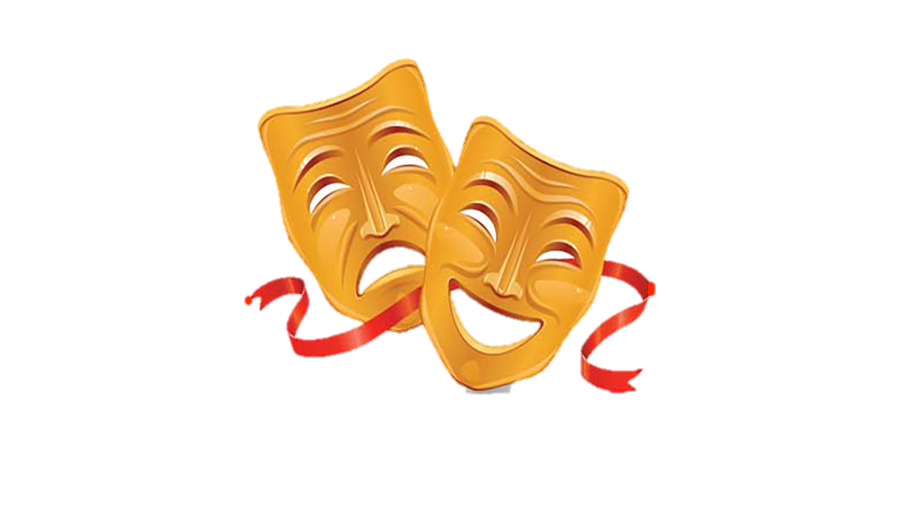 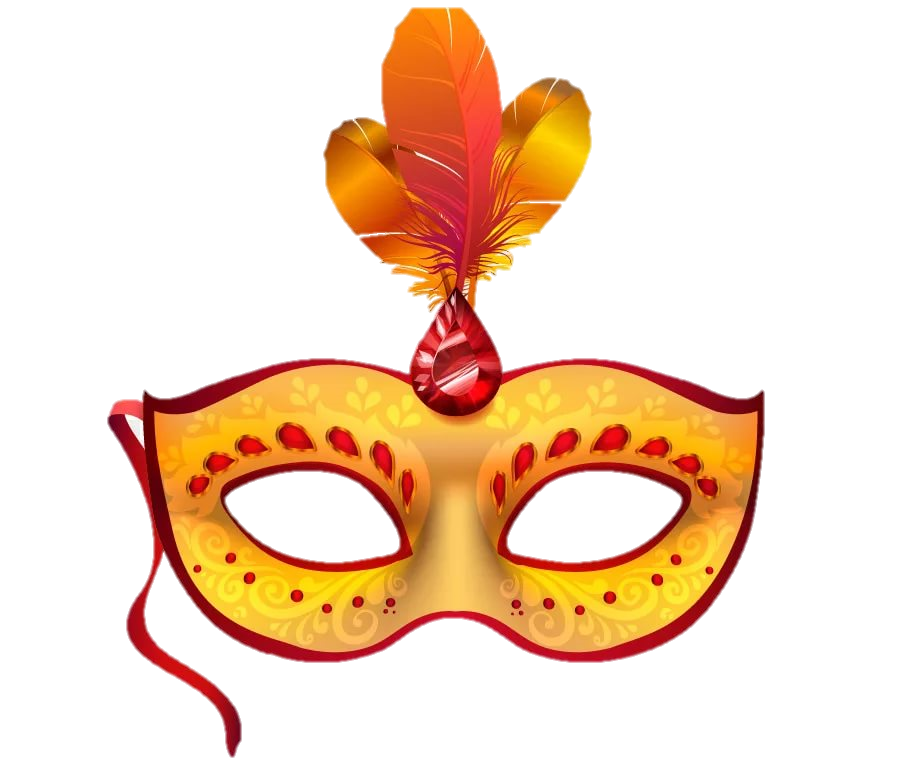 В процессе работы над спектаклем формируются такие качества личности, как: 
автономность, которая выражается в стремлении проявлять свое личное мнение; 
активность, предполагающая способность владеть инициативой в общении;
социальная компетентность, связанная с сопереживанием и содействием, познанием другого человека, выбором адекватных ситуации, способов общения и поведения.
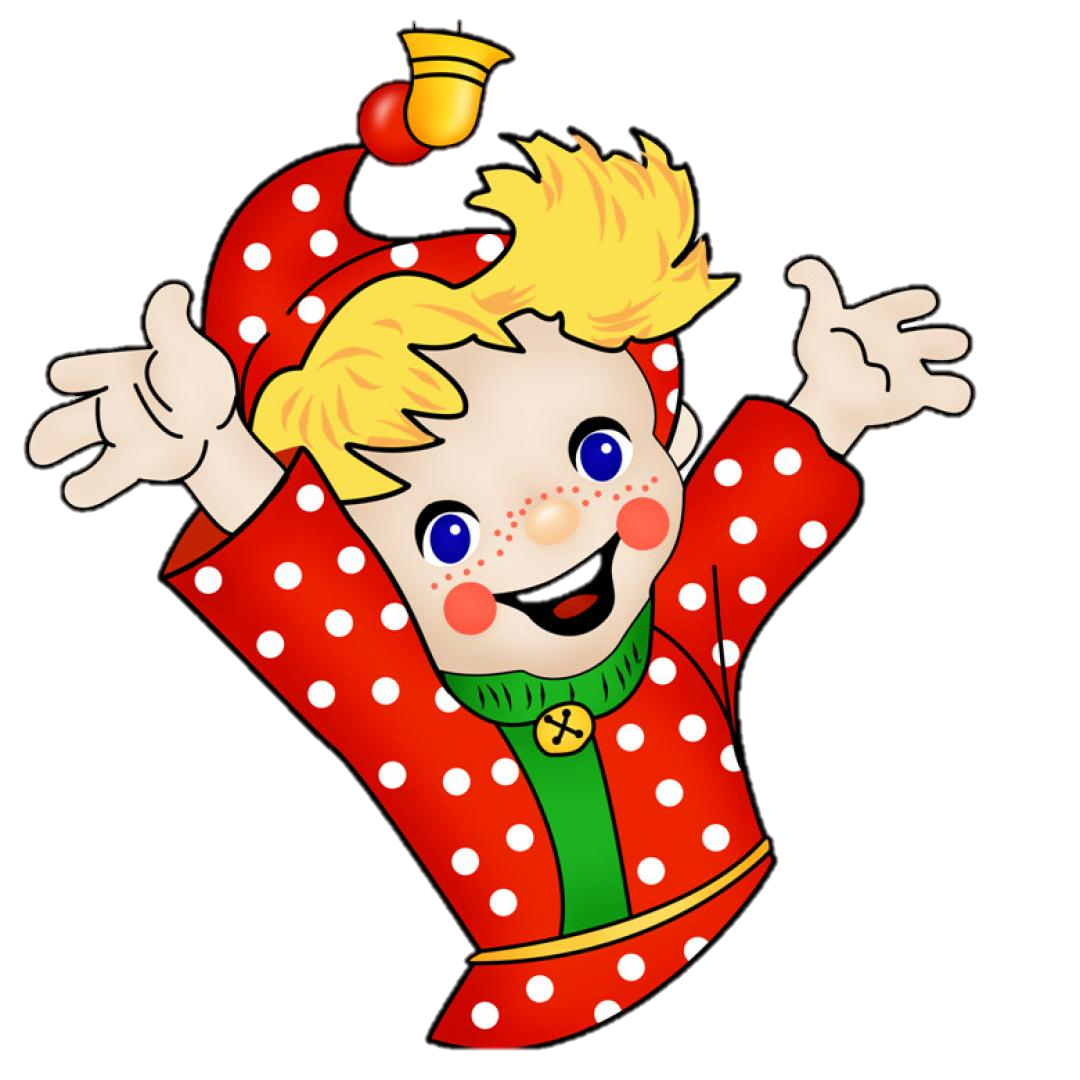 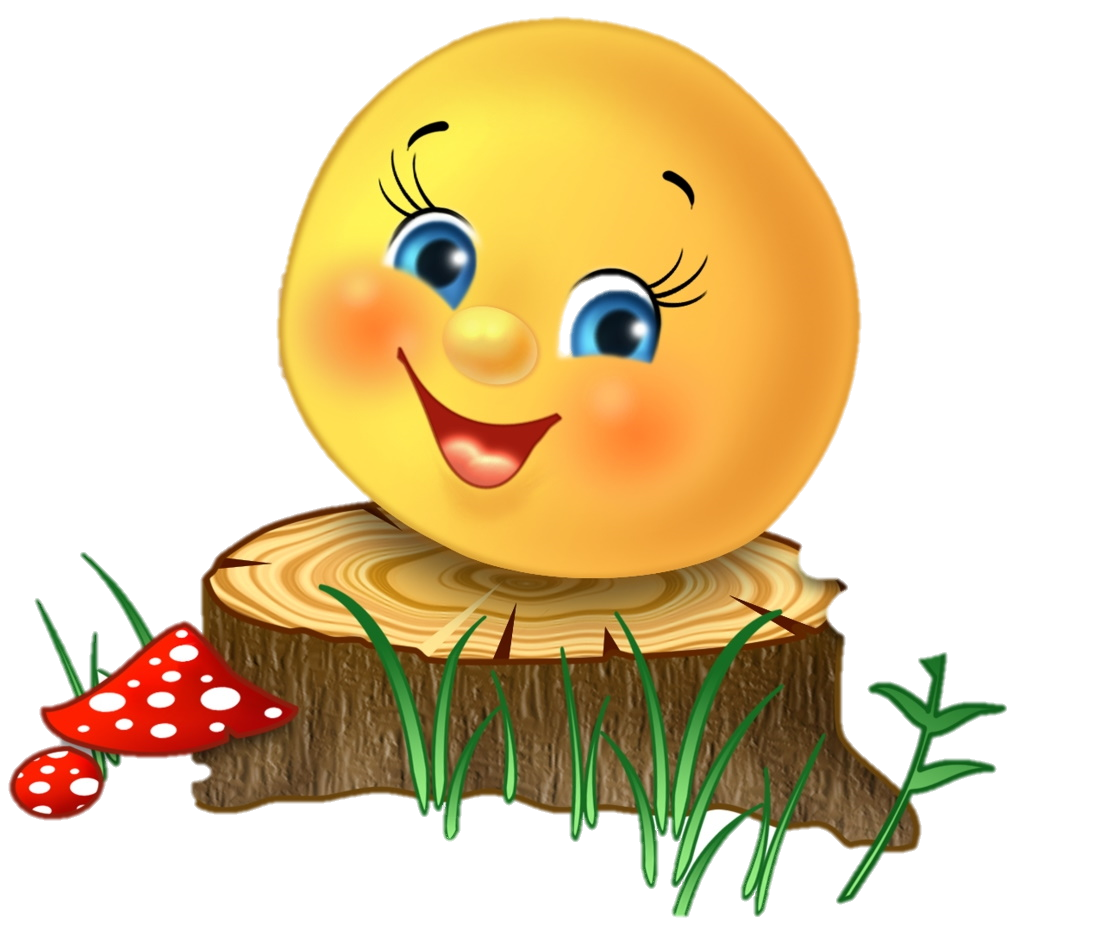 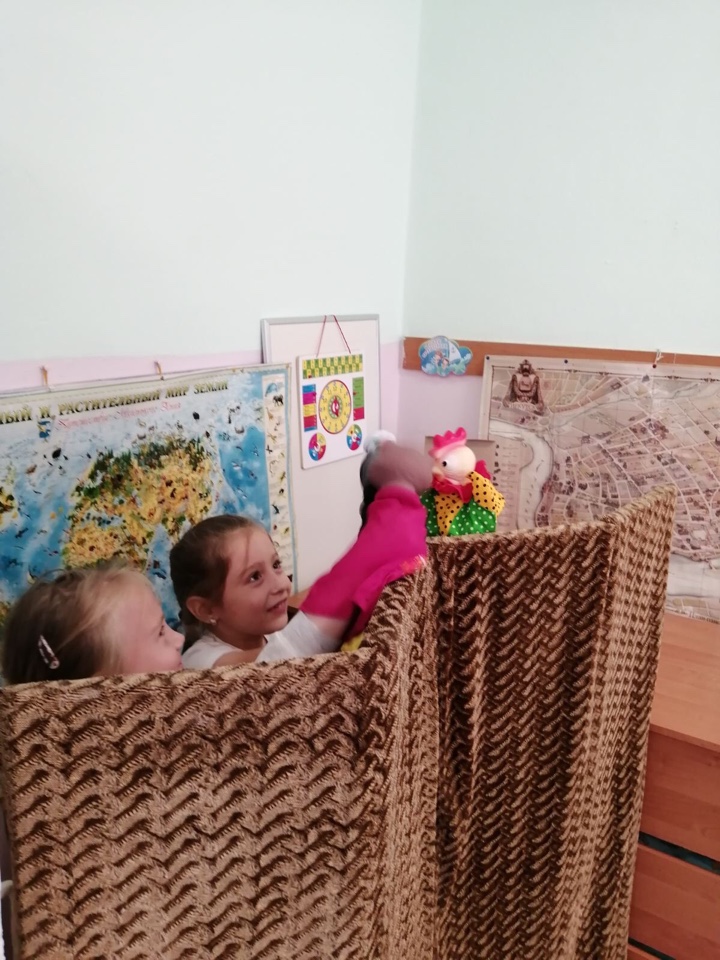 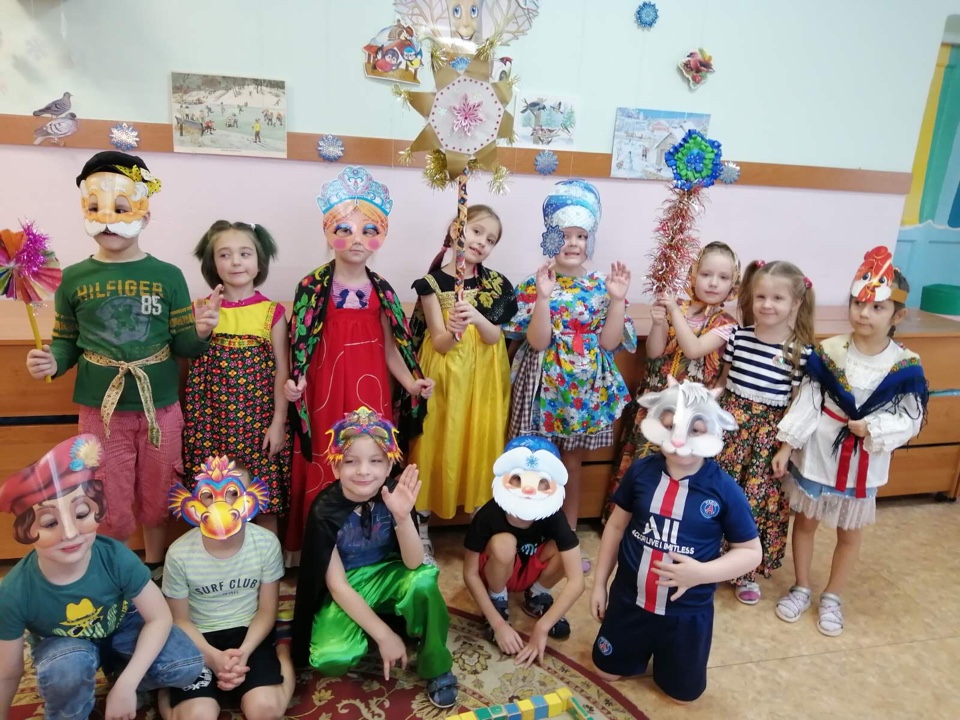 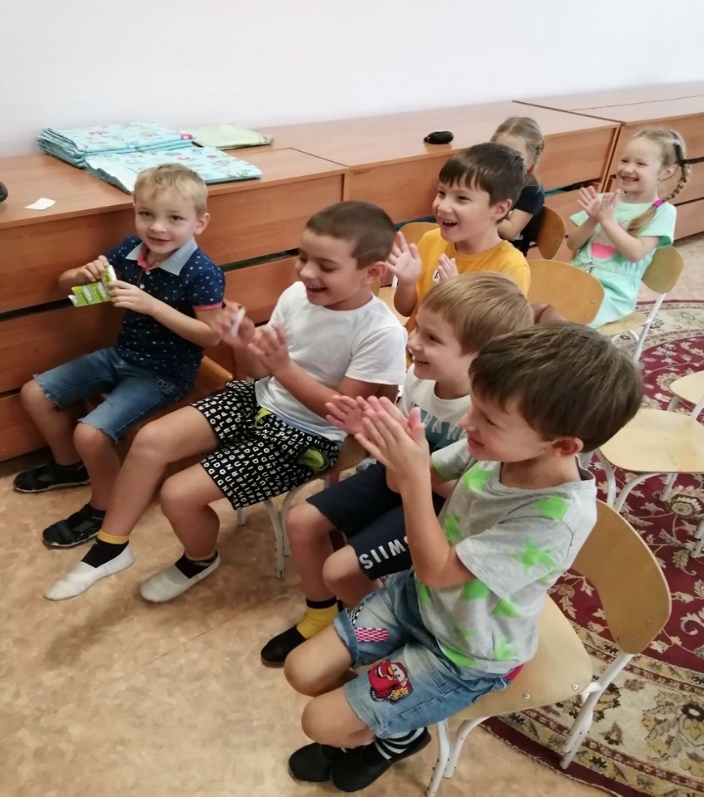 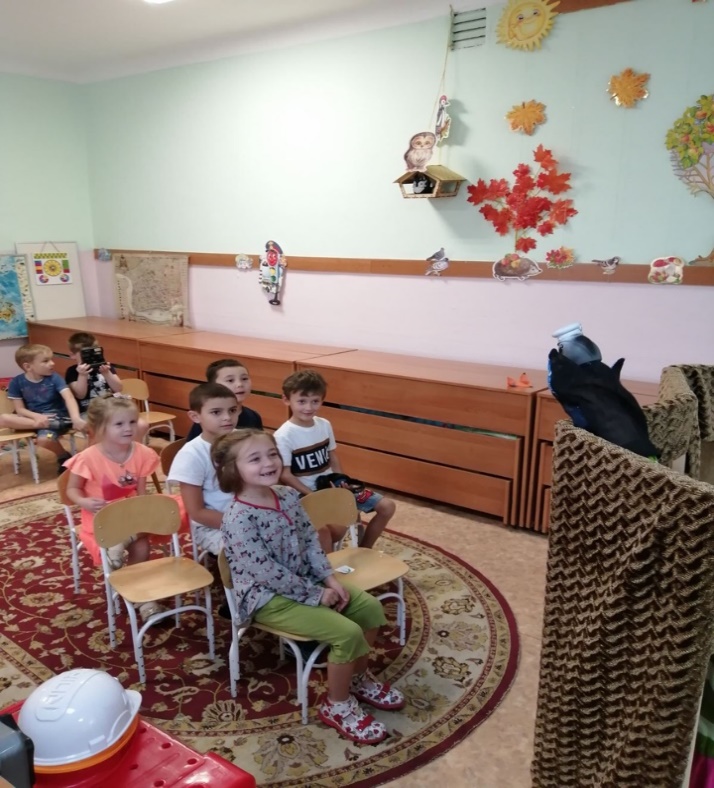 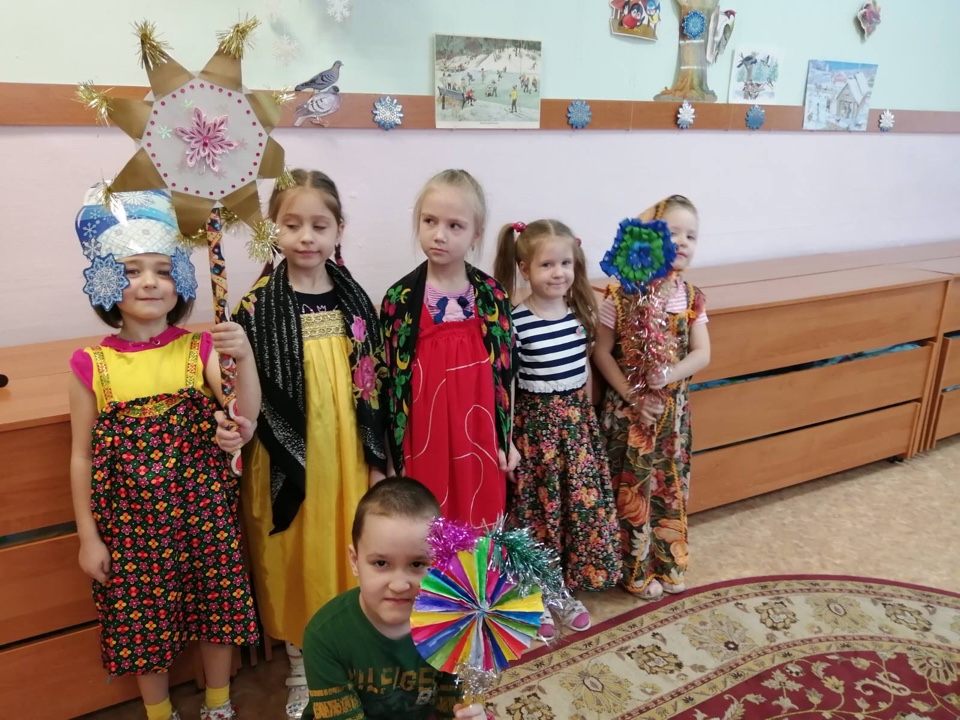 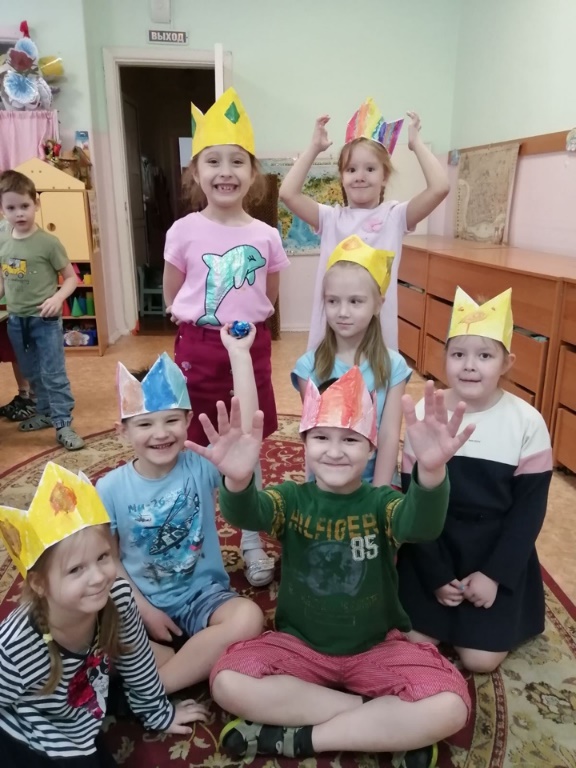 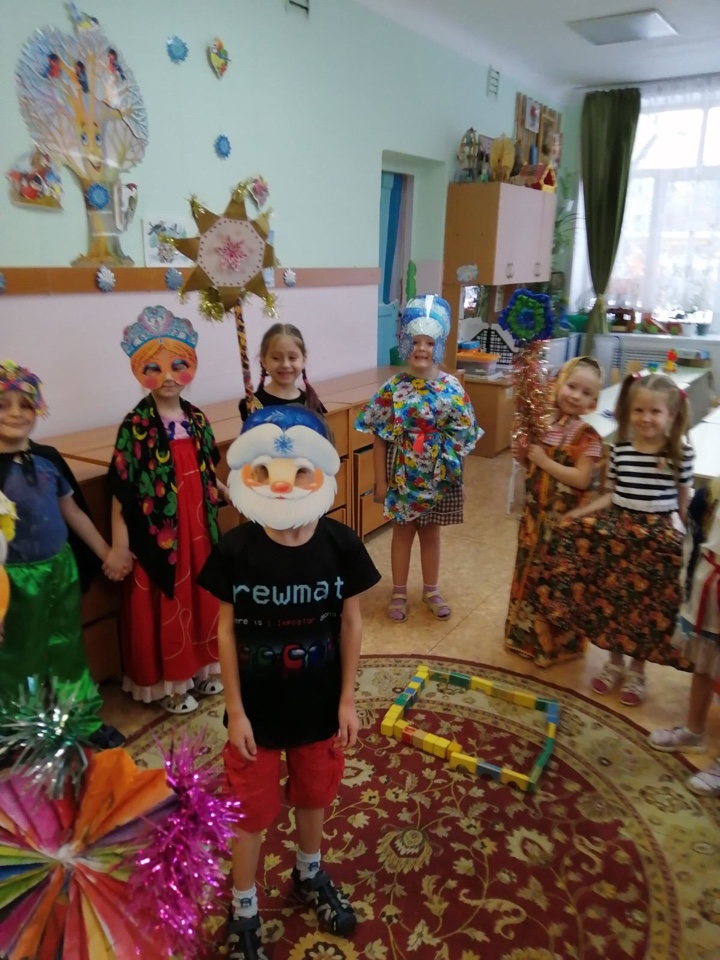 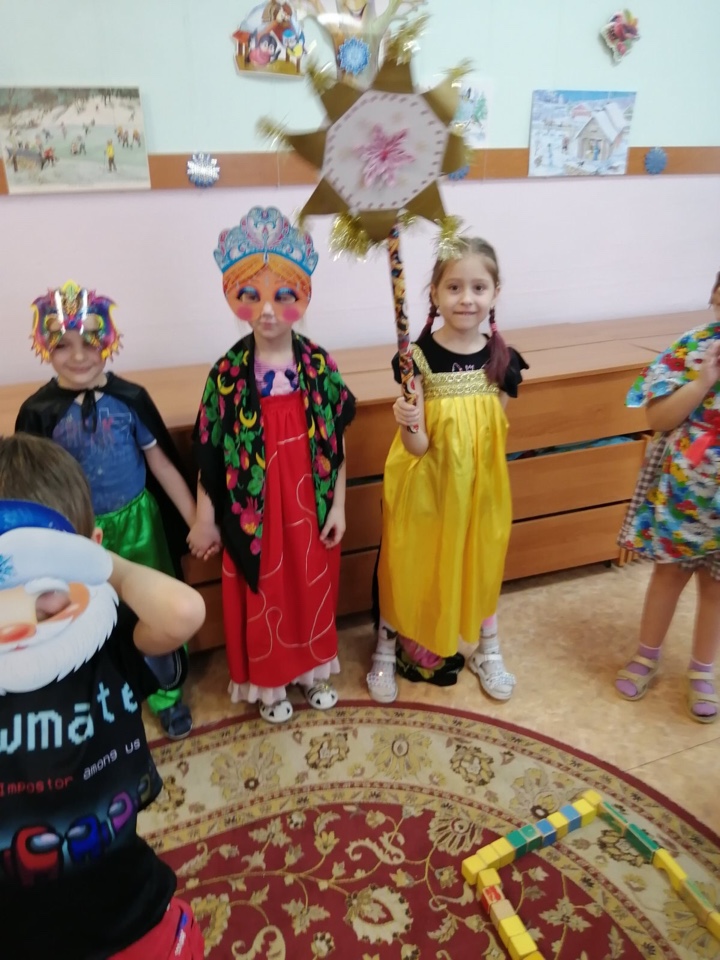 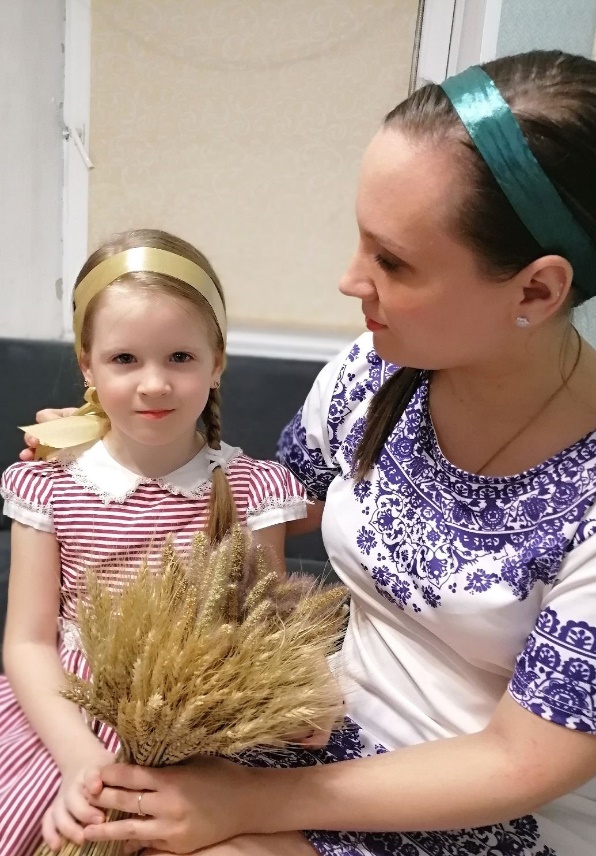 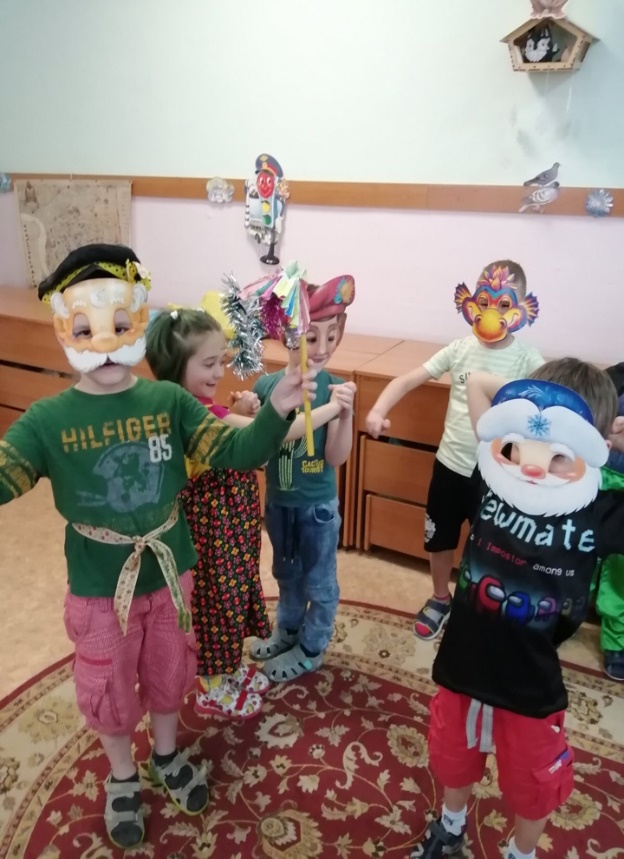 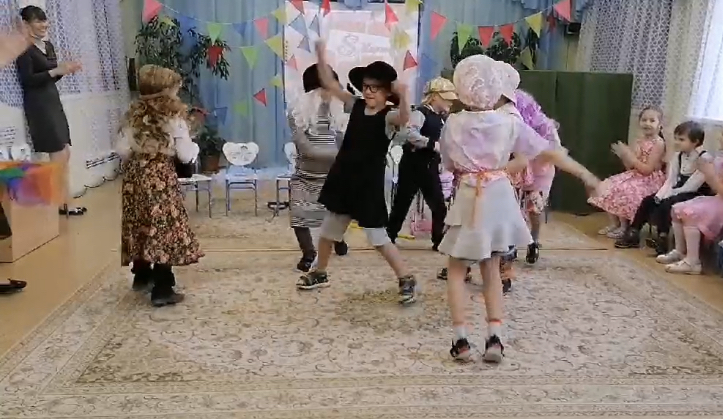 Спасибо за предоставленное внимание